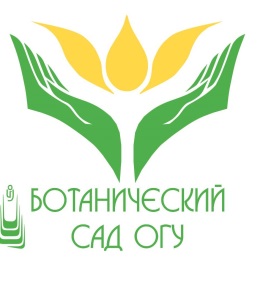 Ботанический сад
ФГБОУ ВПО
«Оренбургский государственный университет»
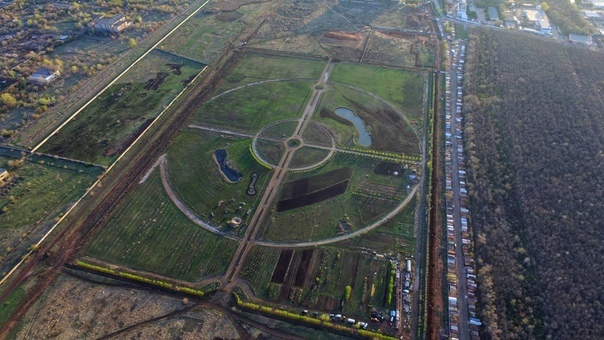 2023 год

12 сотрудников, в том числе 5 кандидатов биологических наук, 2 кандидата сельскохозяйственных наук
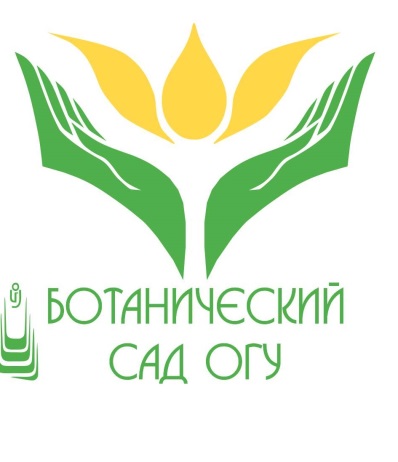 Темы, зарегистрированные в Единой государственной информационной системе учета (ЕГИСУ НИОКТР):

 1. «Интродукция растений и изучение их адаптационного потенциала  в условиях города Оренбурга (на базе Ботанического сада ОГУ)» – регистрационный номер АААА-А20-120110290040-6; 

2. «Изучение биотопа городских насаждений методами фитоиндикации и фитопатологии (на примере г. Оренбурга)» – регистрационный номер АААА-А20-120110290039-0.

3. Сбор различных форм плодово-ягодных культур, произрастающих на территории лесо-степной зона Южного Урала. Интродукция мировой коллекции  плодово-ягодных растений, в том числе вегетативноразмножаемых растений – регистрационный номер  АААА-А20-120110290037-6
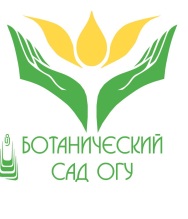 В период 2021-2023 гг. в рамках проведения научной работы написано

25 статей из перечня ВАК: 

2021 год  – 5 
2022 год – 10
2023 год – 10

статьи в сборниках, тезисы – 18
2021 год – 3
2022 год – 5 
2023 год – 10
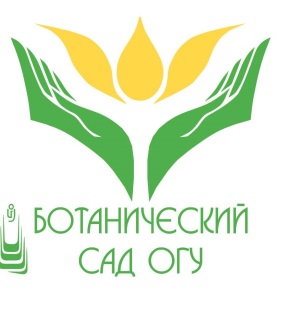 Конкурсы, гранты
Руководитель научной группы Федорова Д.Г.  Лауреат премии губернатора Оренбургской области за достижения в сфере науки и техники за 2022 г.  Тема работы: «Фитопатологическая оценка декоративных насаждений древесно-кустарниковых растений семейства Rosaceae Juss.,  произрастающих на территории г. Оренбурга».
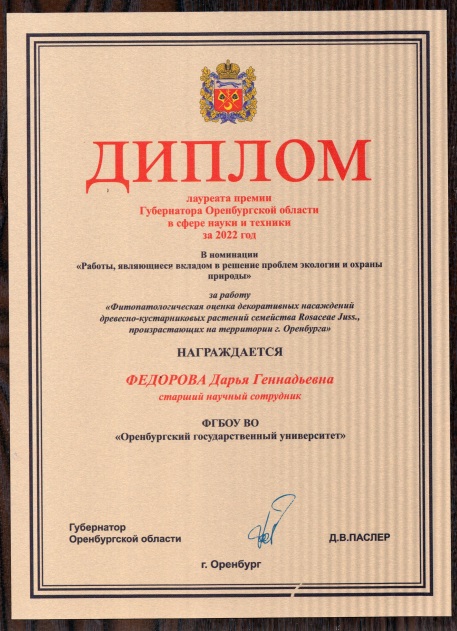 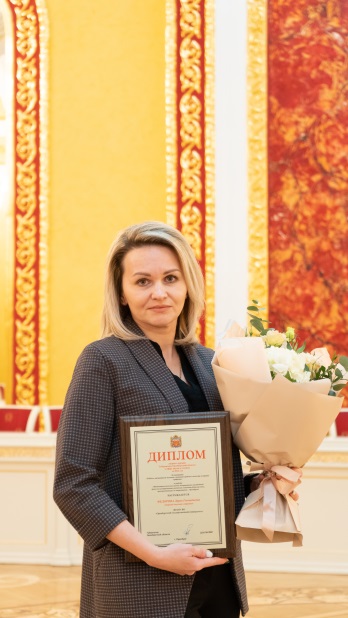 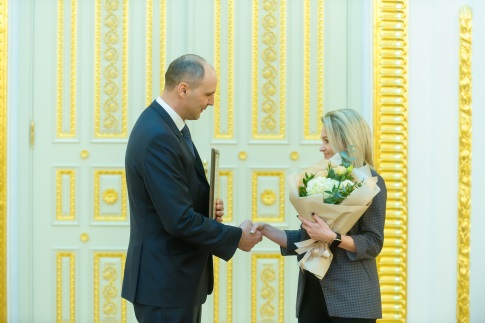 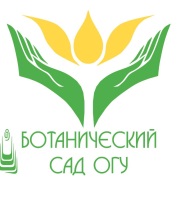 Конкурсы, гранты 

Старший научный сотрудник, к.б.н.,  Пикалова Е.В. – лауреат конкурса на соискание персональной премии Губернатора Оренбургской области для молодых ученых за 2022 год. Тема работы: «Особенности биологии и оценка интродукционной устойчивости  отдельных  представителей коллекции лекарственных растений ботанического сада ОГУ в условиях степной зоны Южного Урала (Оренбургская область)». 
 
Руководитель научной группы, к.б.н., Федорова Д.Г., – лауреат конкурса персональных стипендий Губернатора Оренбургской области для молодых ученых за 2022 год.  Тема работы: «Модификация методики оценки жизнеспособности интродуцентов в соответствии с климатическими условиями сухостепной зоны Оренбургского Предуралья». 

Научные сотрудники ботанического сада (к.б.н. Федорова Д.Г., к.б.н Назарова Н.М) в составе научного коллектива являются победителями конкурса 2023 года «Проведение исследований научными группами под руководством молодых ученых» Президентской программы исследовательских проектов, реализуемых ведущими учеными, в том числе молодыми учеными» (РНФ). Тема работы: «Разработка новых подходов к снижению экологических рисков промышленного растениеводства через оптимизацию обмена токсических элементов в системе «почва-растение»».
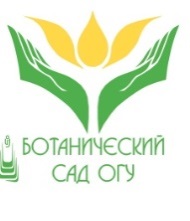 27 октября 2022 г. -  защита диссертационной работы старшего научного сотрудника ботанического сада Назаровой Н.М. на тему «Эколого-биологические особенности представителей рода Syringa L. при интродукции в условиях Оренбургского Предуралья». (Диссертационный совет 24.2.274.04, Башкирский государственный университет)
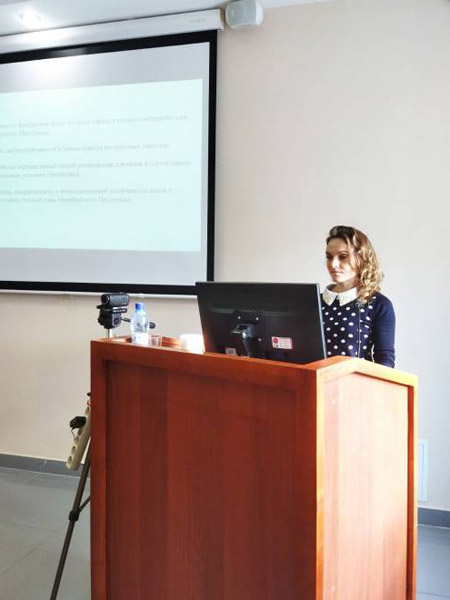 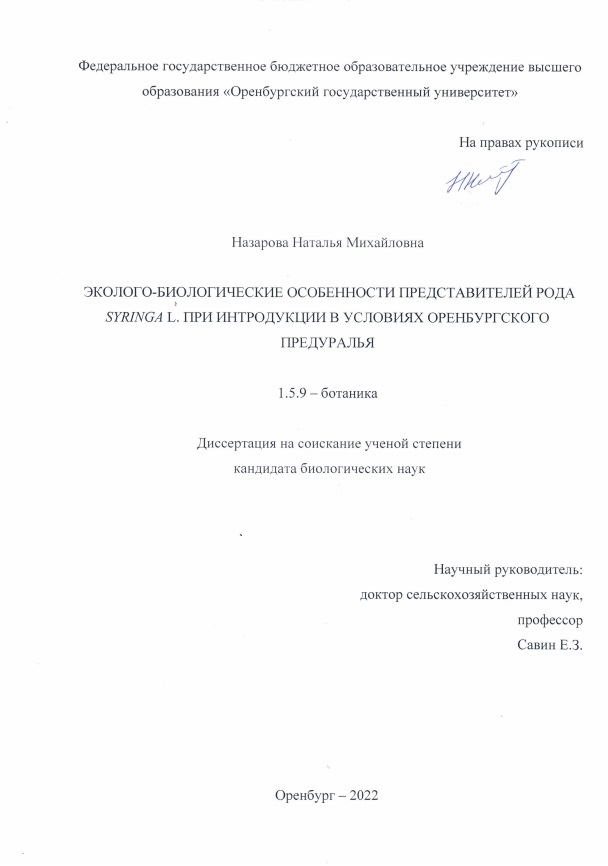 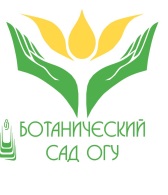 Работа факультетов на территории сада
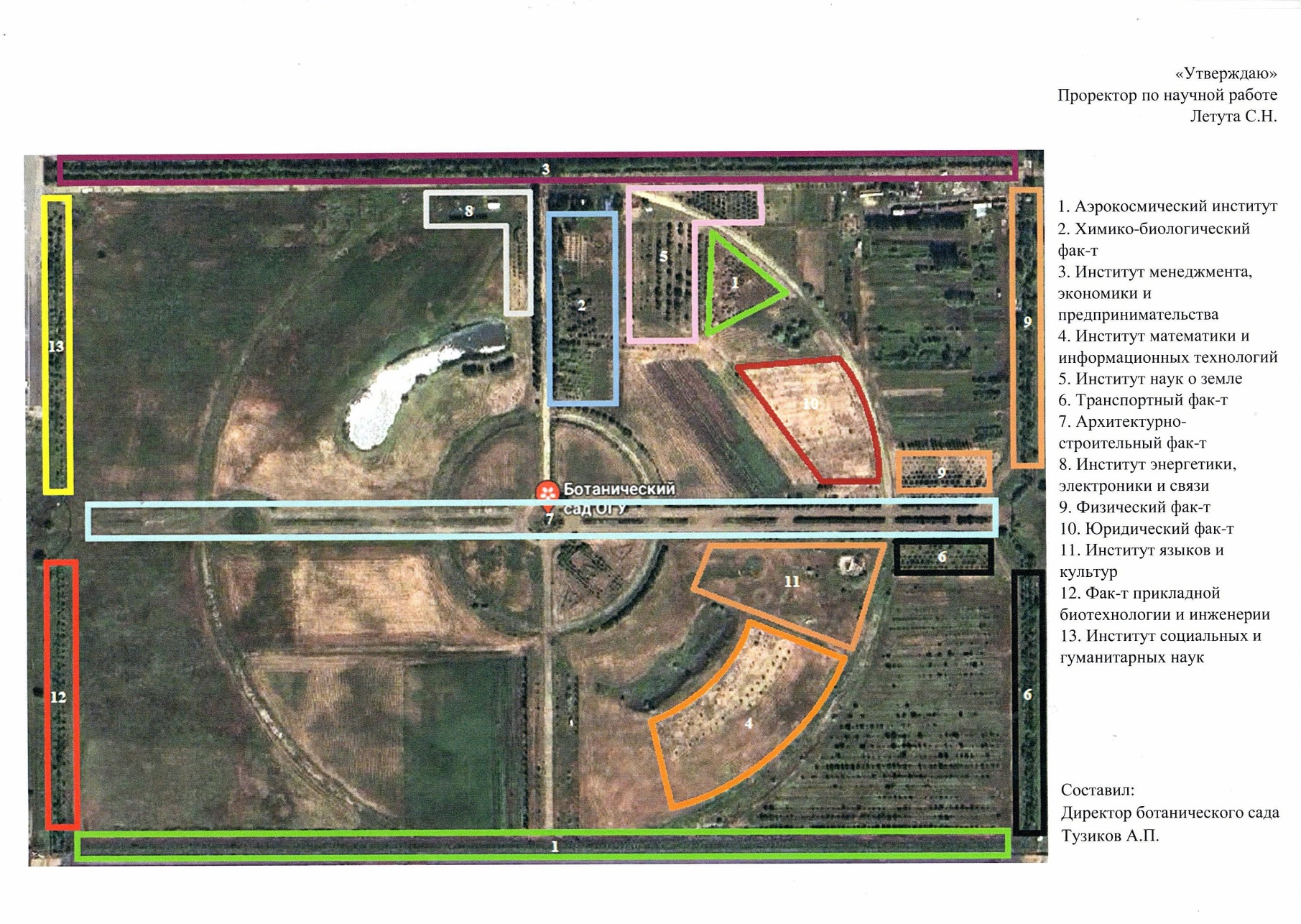 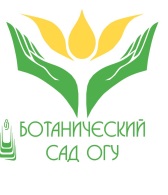 Работа факультетов на территории сада
Химико-биологический факультет,
кафедра биологии и почвоведения
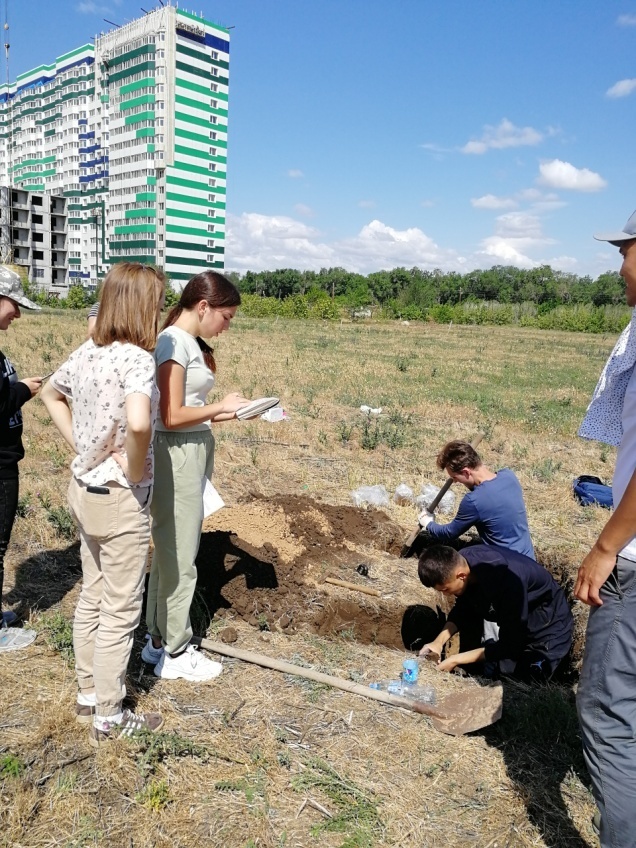 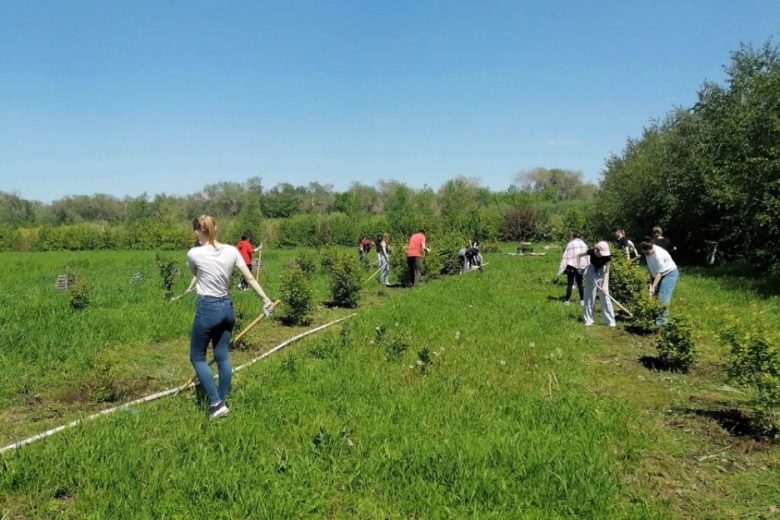 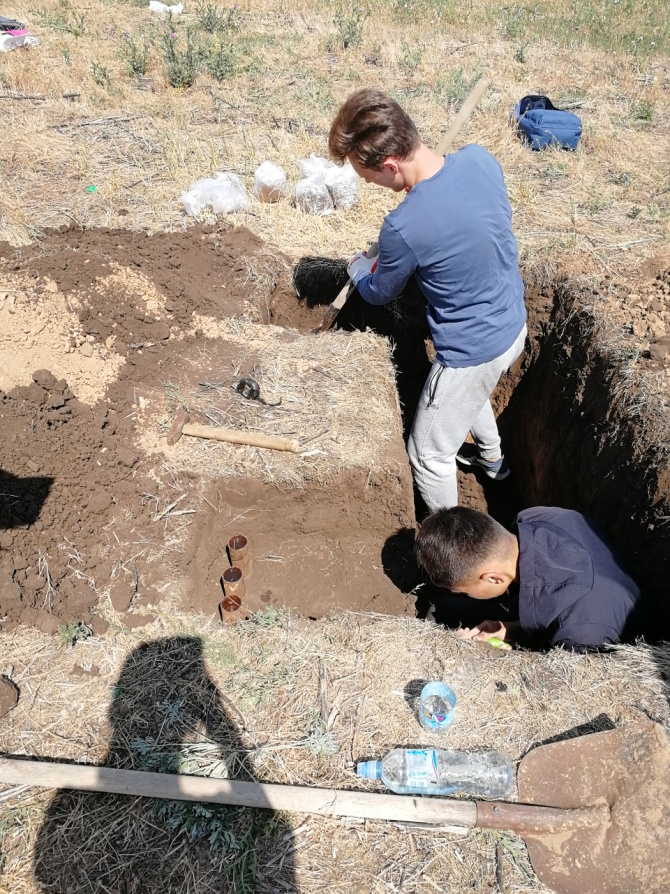 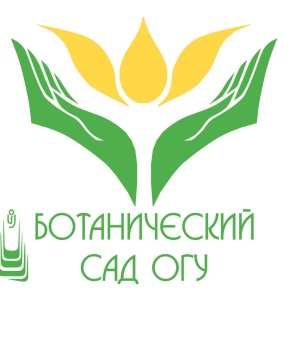 ЭКОКВЕСТ «ЗЕЛЕНЫЙ МАРАФОН»

Целью экоквеста являлось, с одной стороны, обновление набора знаний в области экологии и охраны природы, а с другой — формирование межличностных коммуникаций студентов с возможностью «прокачки» полезных экологичных навыков, таких как помощь природе и сохранение биоразнообразия.
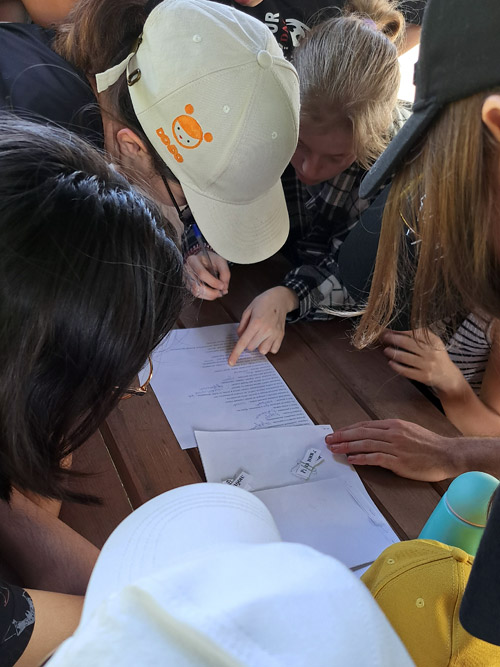 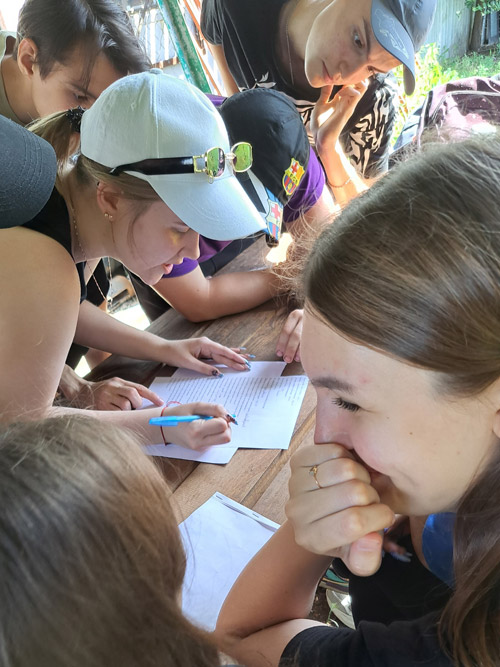 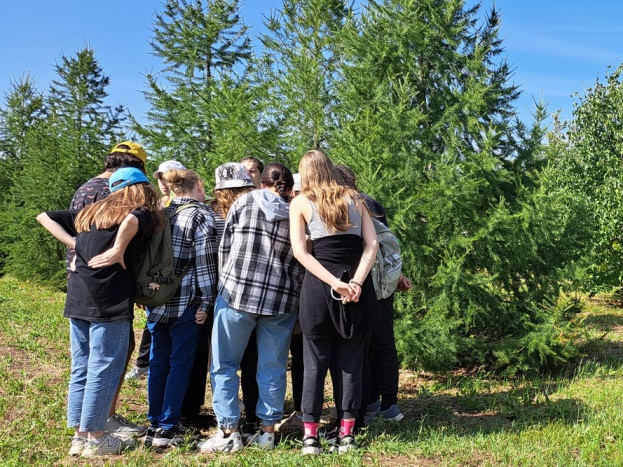 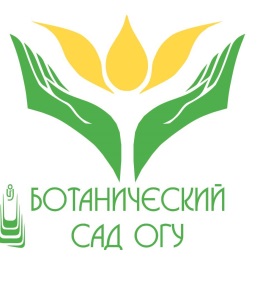 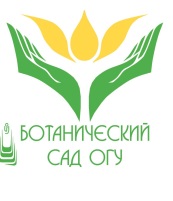 Институт энергетики, электроники и связи

Проводится изучение с последующим полноценным использованием альтернативных источников энергии. Установлены ветрогенераторые установки и солнечные батареи.
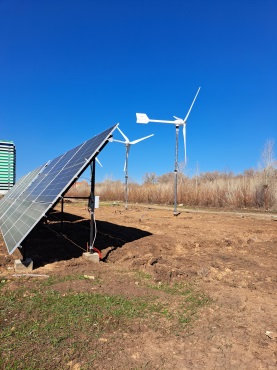 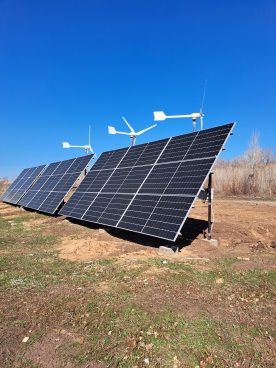 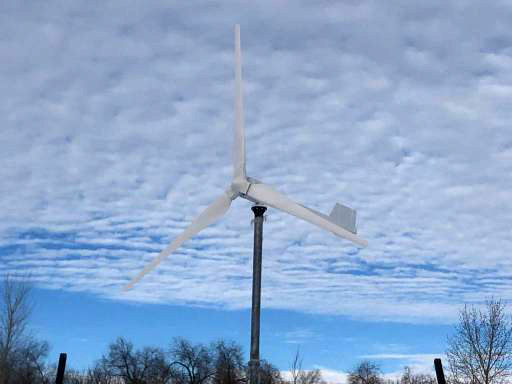 Институт наук о Земле
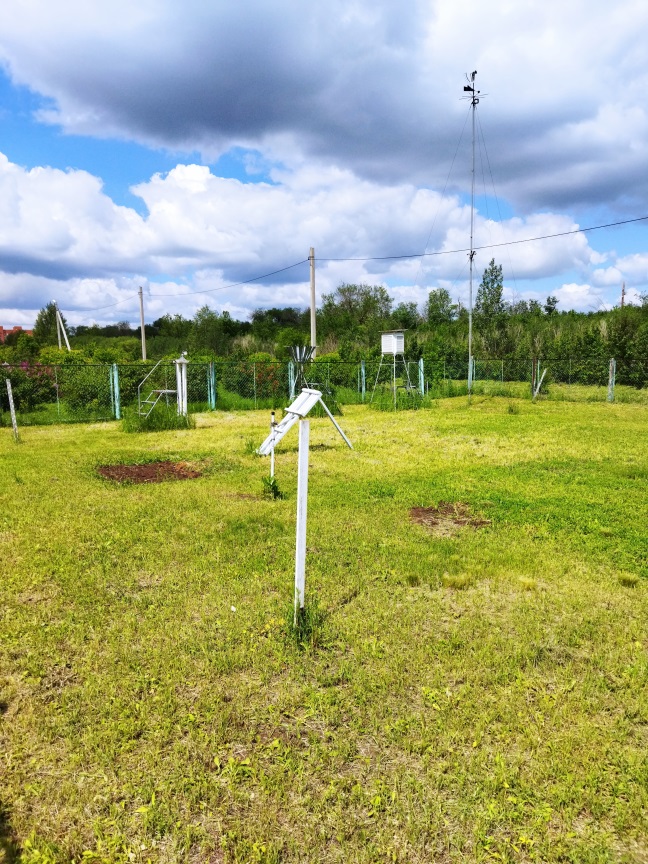 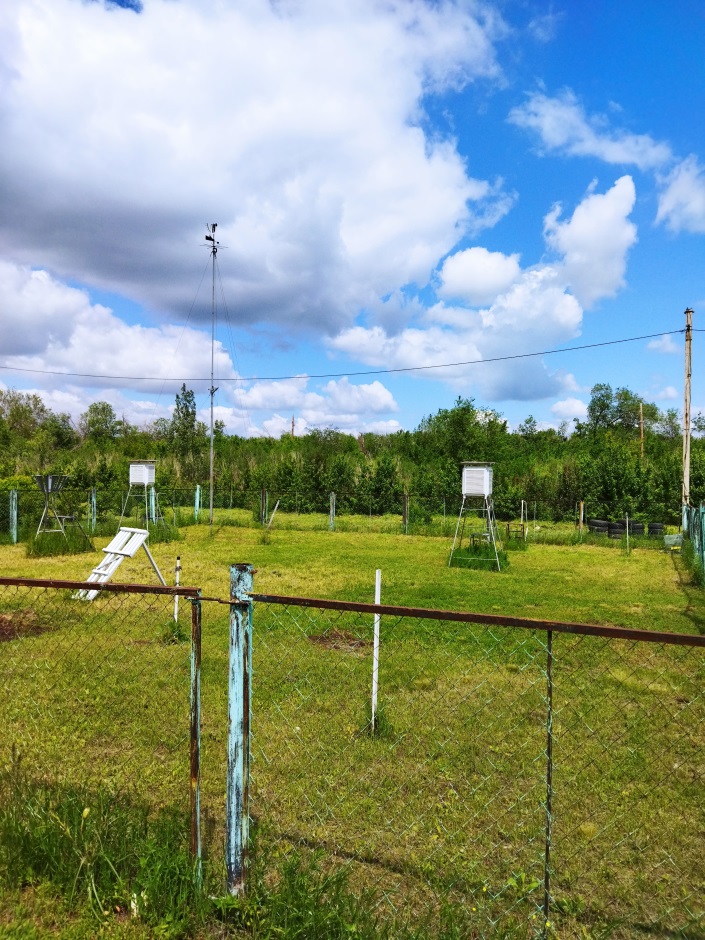 Метеостанция
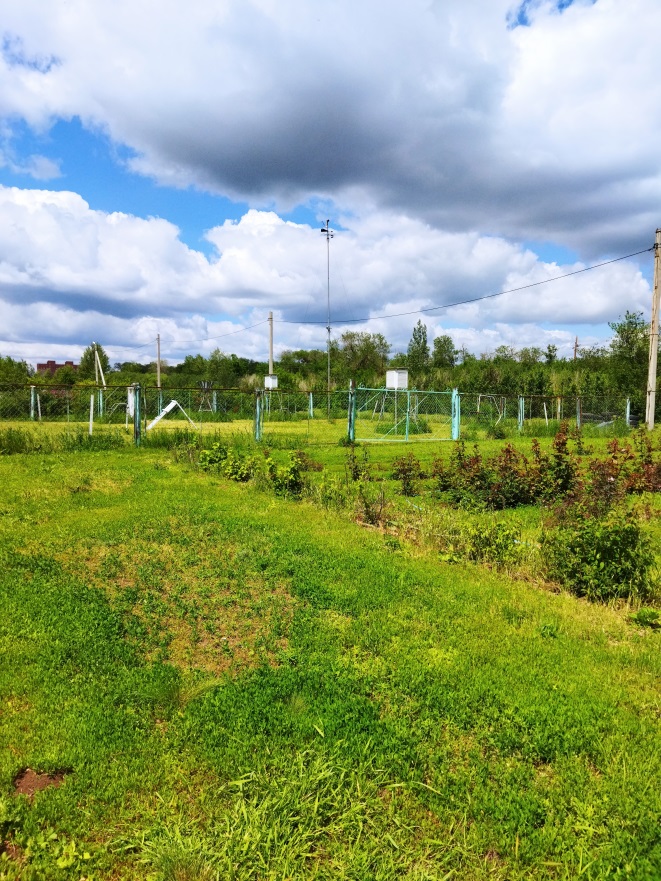 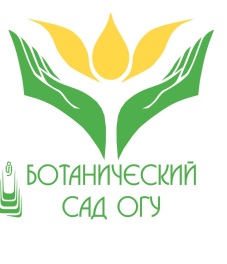 Кафедра биотехнологии животного сырья и аквакультуры
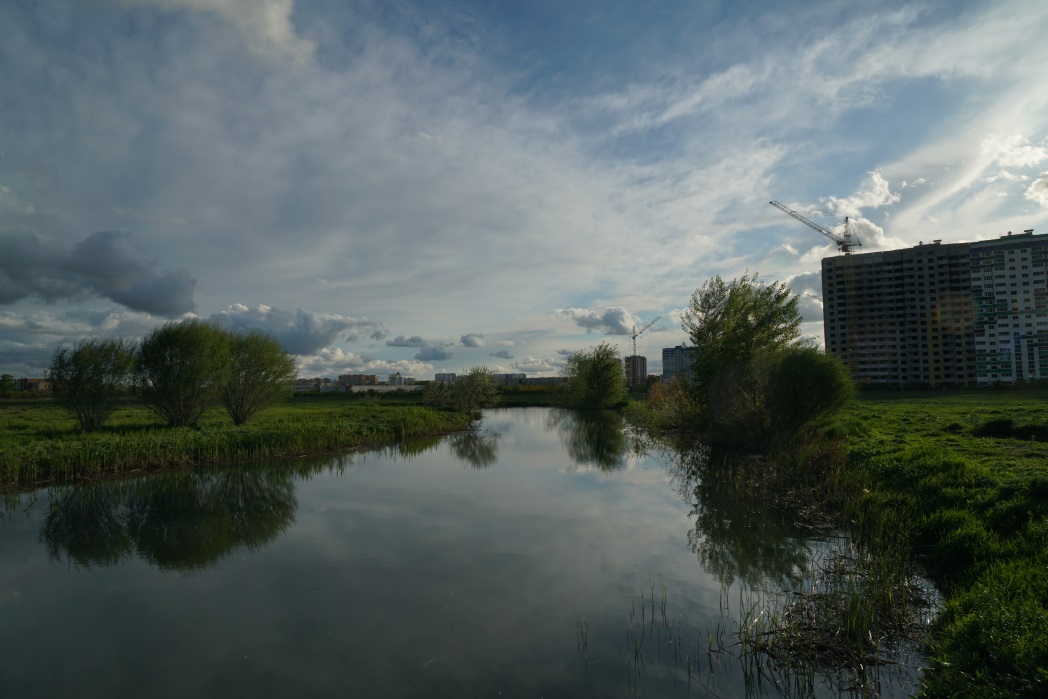 Водоем.
Площадь водной поверхности – 2500 м2
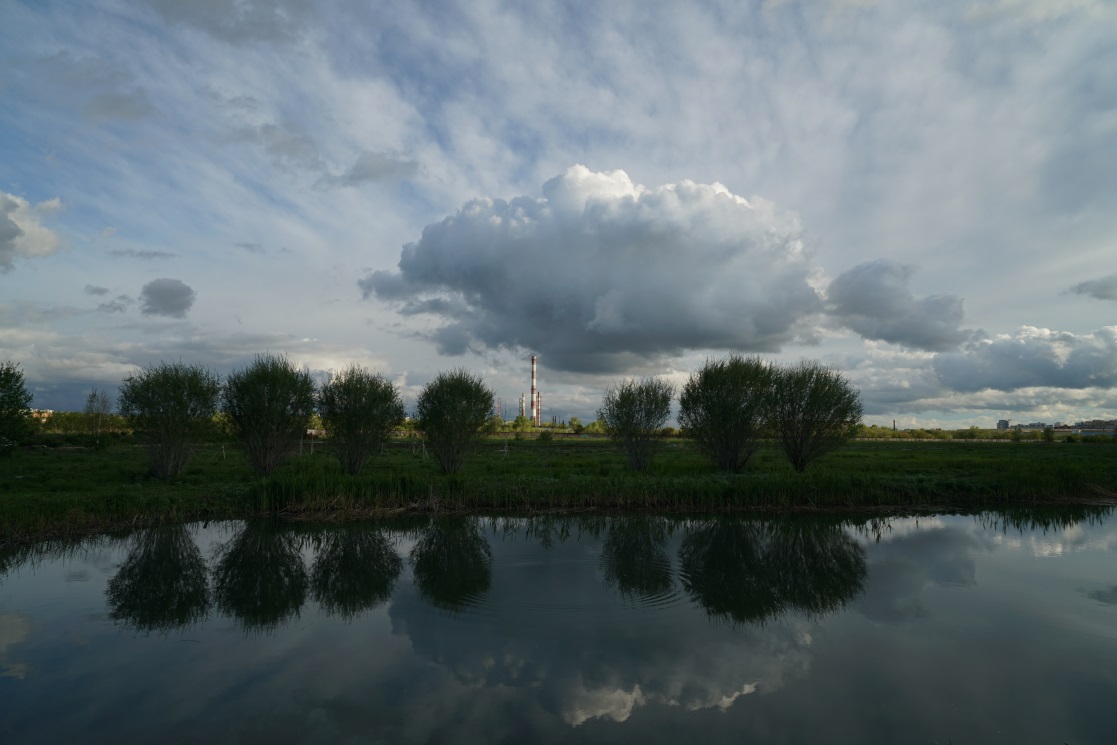 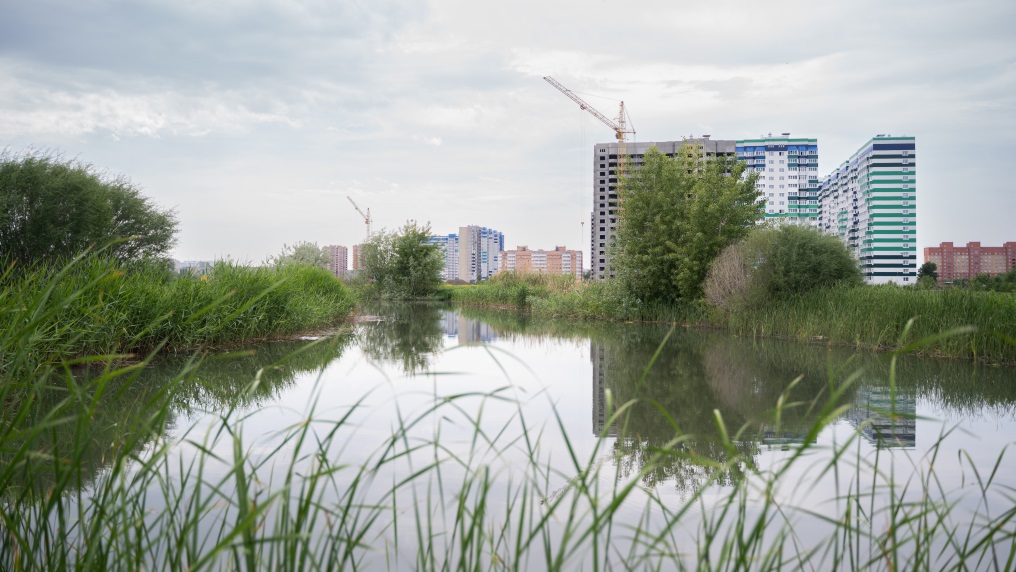 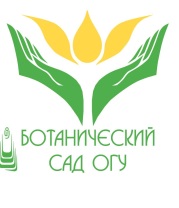 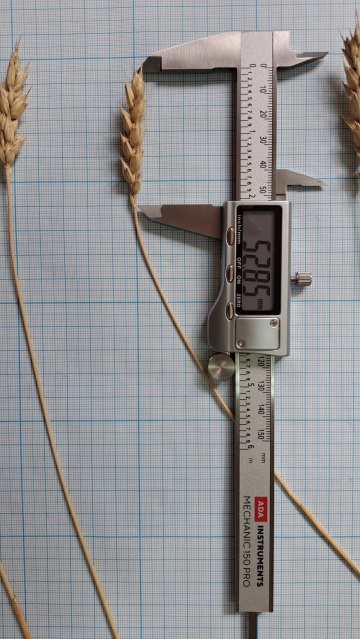 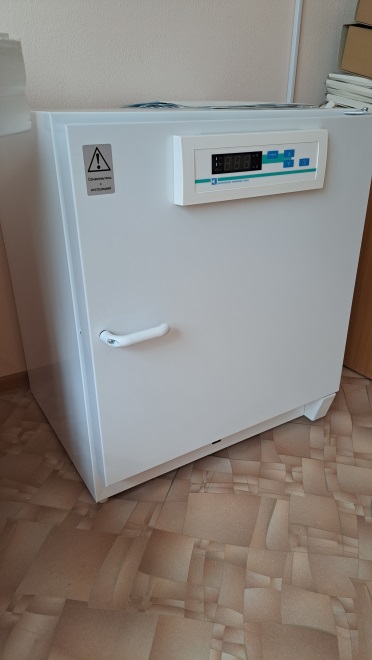 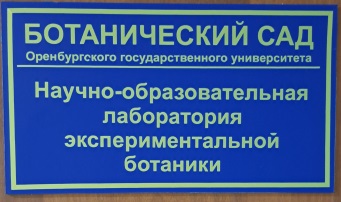 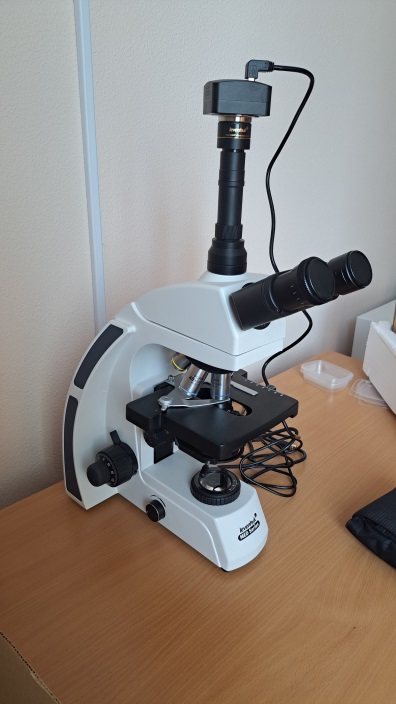 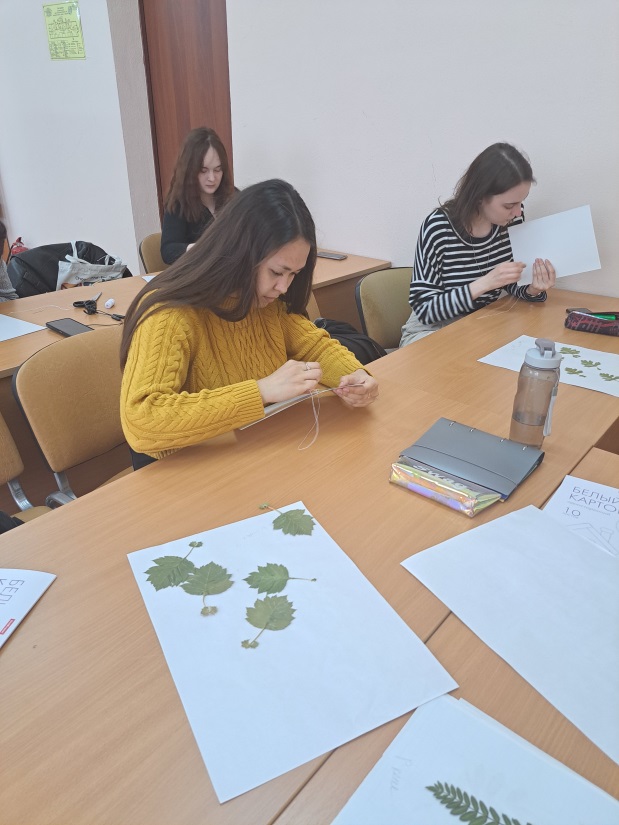 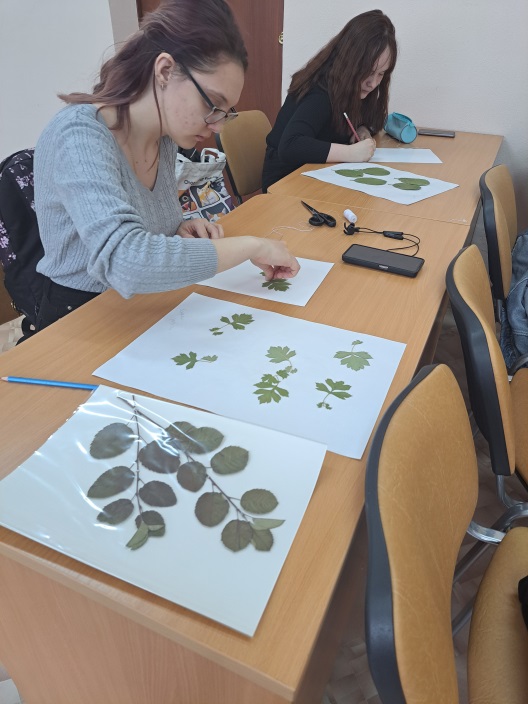 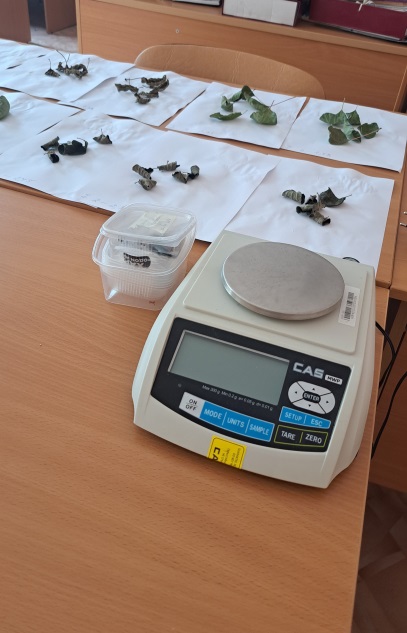 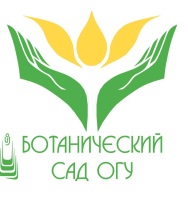 Коллекционный фонд Ботанического сада – 551 таксона

Коллекционные участки:
- Кониферетум –32 таксона. 
 
- Фрутицетум –43 таксона. 
 
- Сирингарий –70 таксонов
 
- Дендрарий –63 таксонов. 
 
Коллекционный участок рябин 
и боярышников - 39 таксона.
 
- Коллекционный участок лекарственных трав - 12 таксон.
 
- Аллярий -  30 таксона.
 
- Розарий –20 таксона. 
 





























- Лиленарий - 16 таксонов.
 
-  Коллекционный участок североамериканской растительности - 19 таксонов. 
 
 Коллекционный участок кленов -  5 таксонов. 
 
Иридарий –62 такоснов. 

-Коллекция плодовых растений - 143
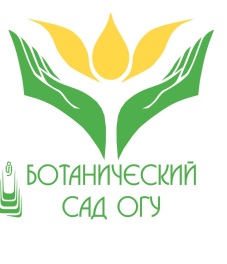 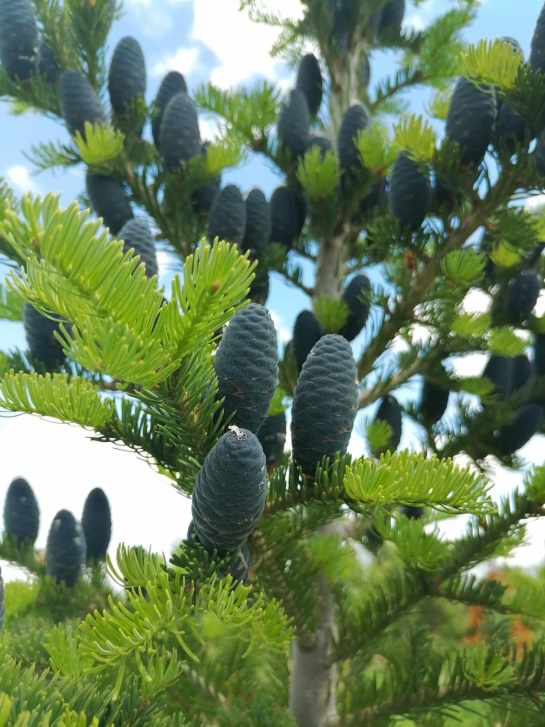 Кониферетум32 таксонаКуратор: к.б.н. Забияко Т. А.
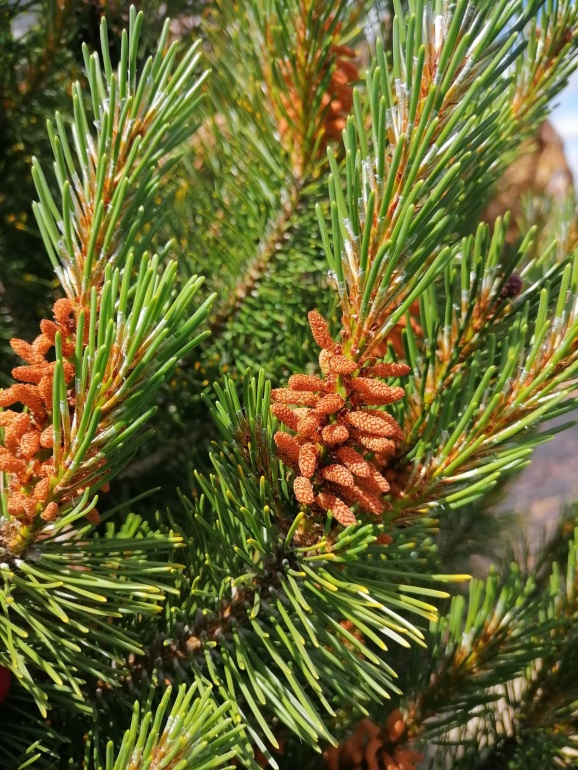 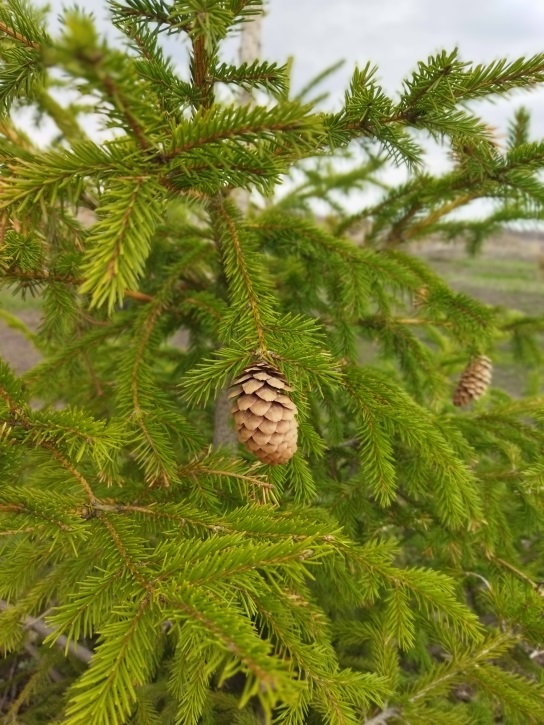 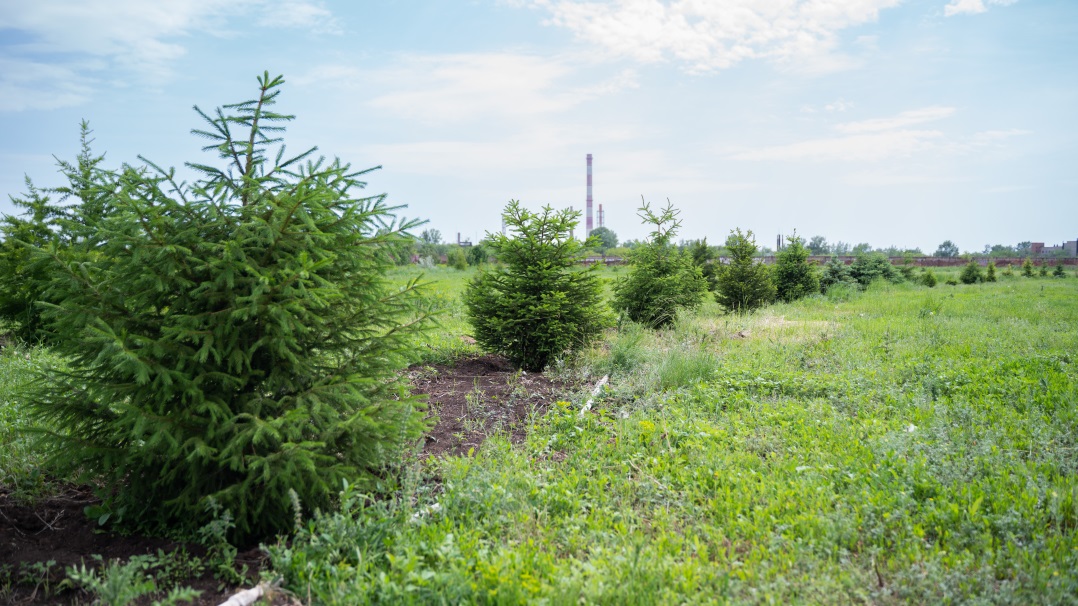 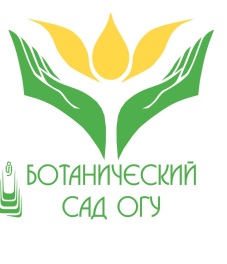 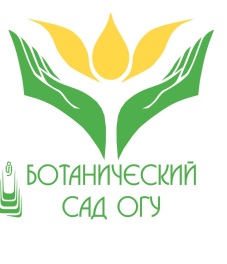 Фрутицетум 43 таксонаКуратор: к.б.н., Самохвалова И.В.
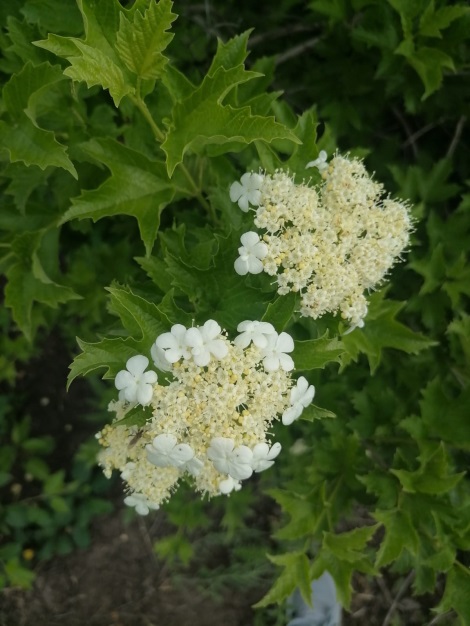 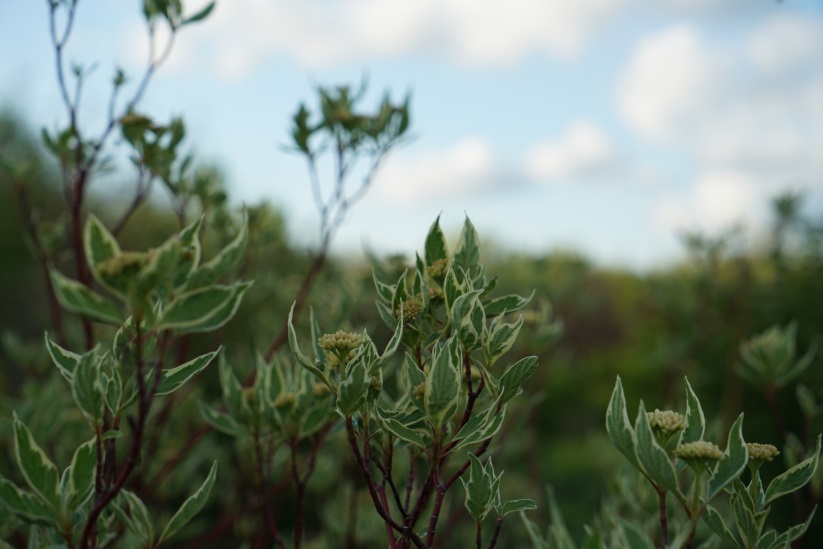 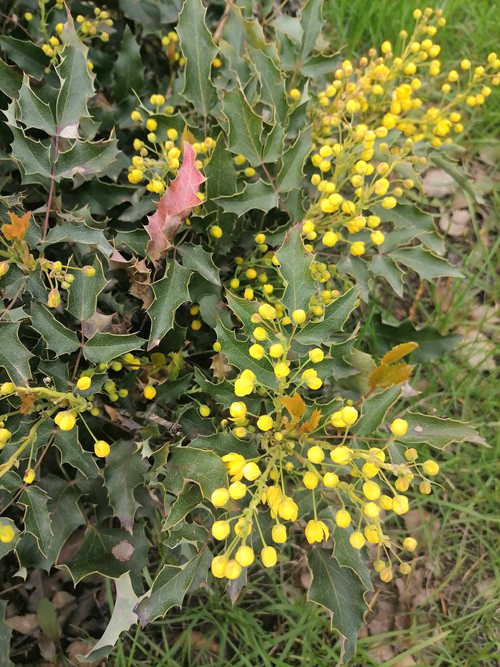 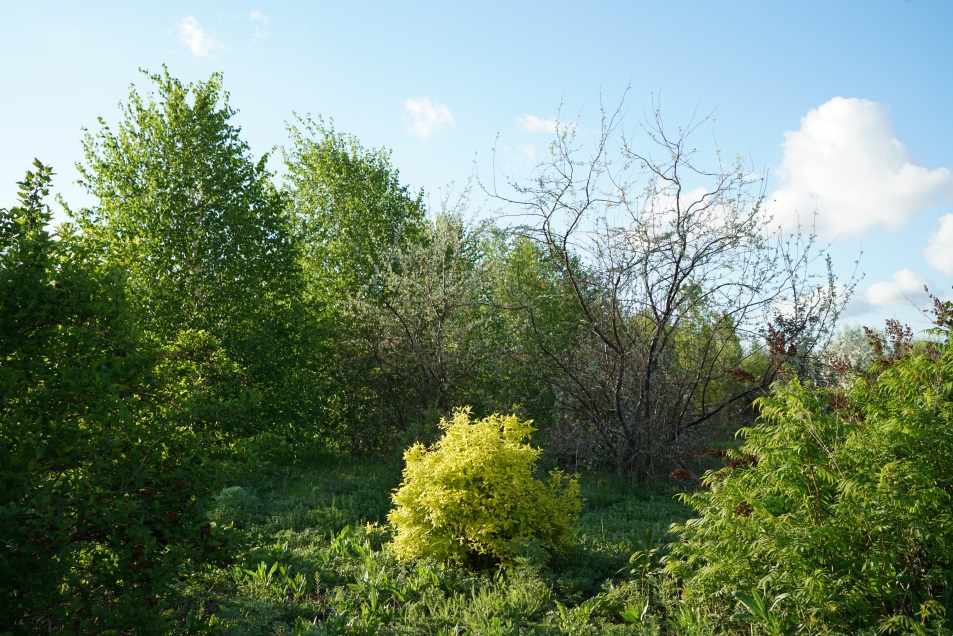 Дендрарий63 таксонов
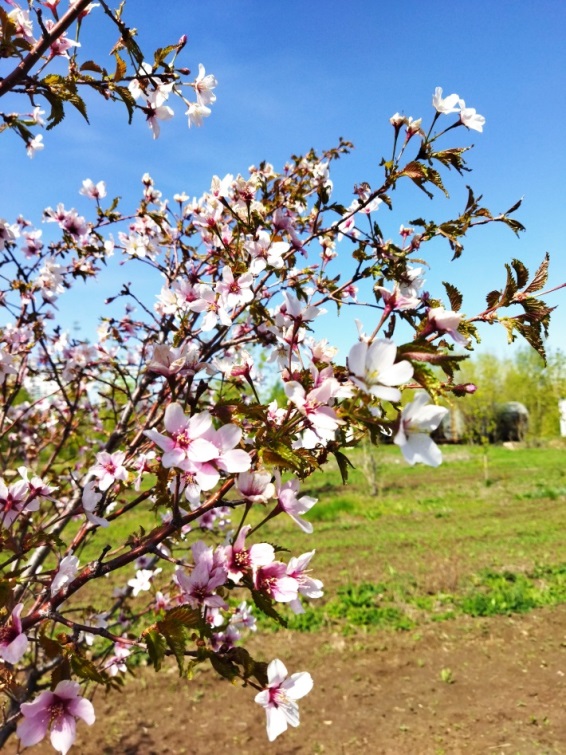 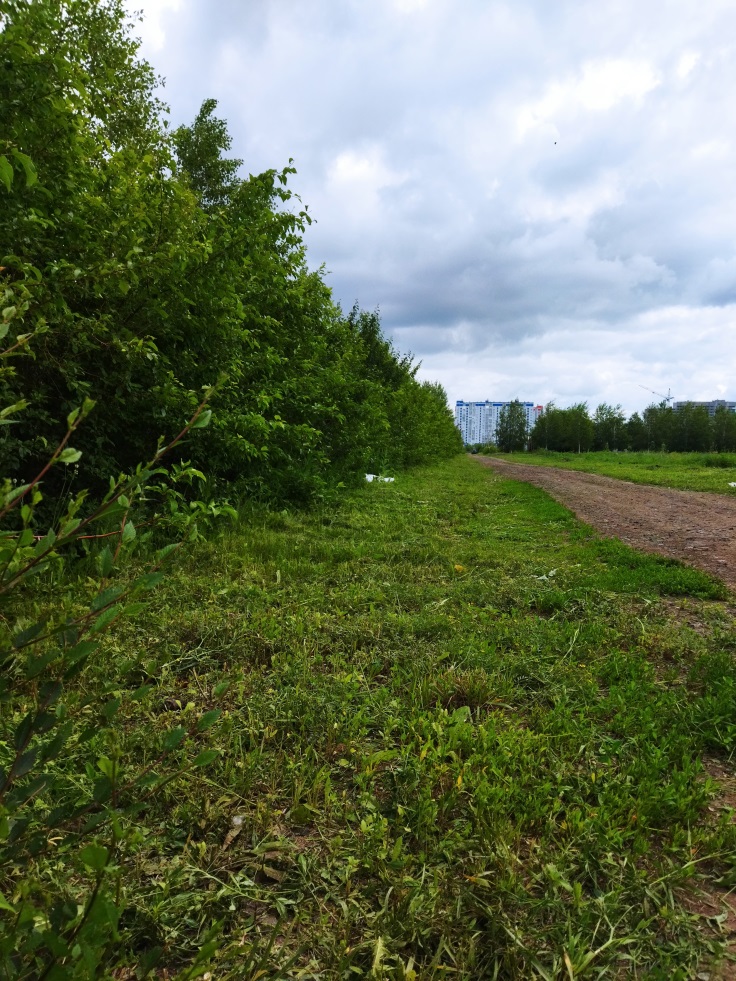 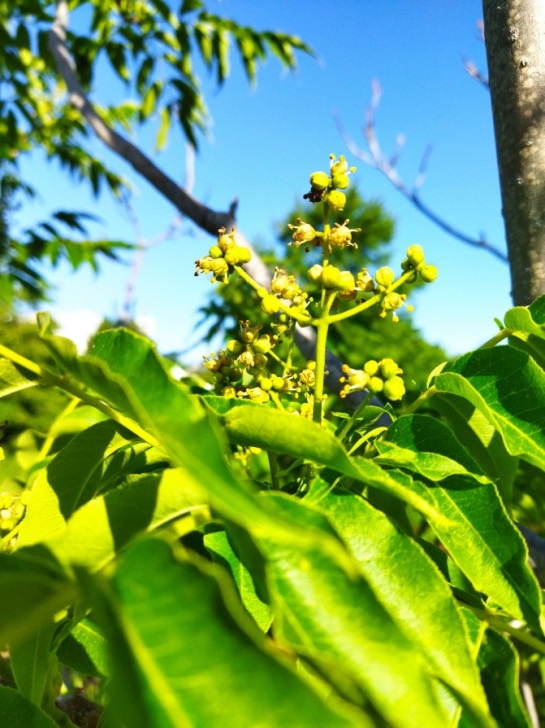 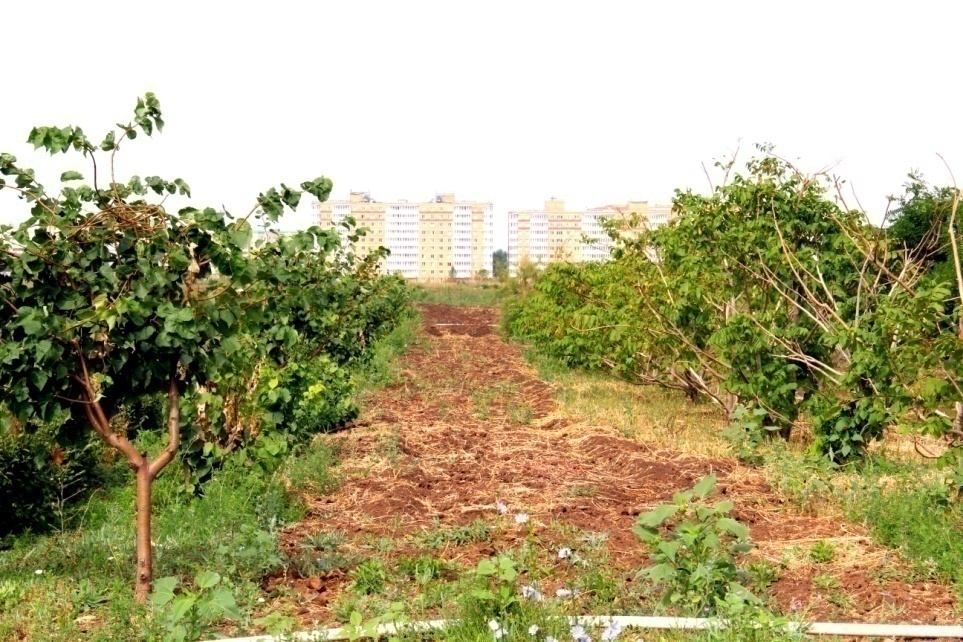 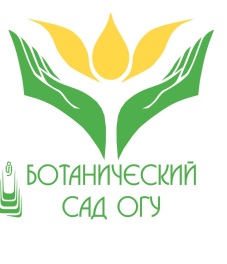 Коллекционный участок рябин и боярышников39 таксонаКуратор: к.б.н. Федорова Д.Г.
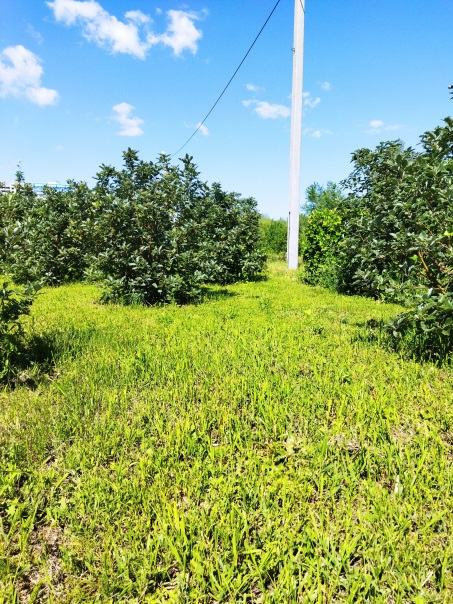 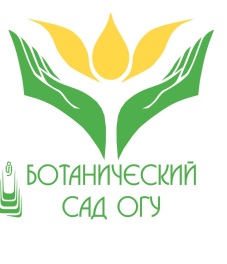 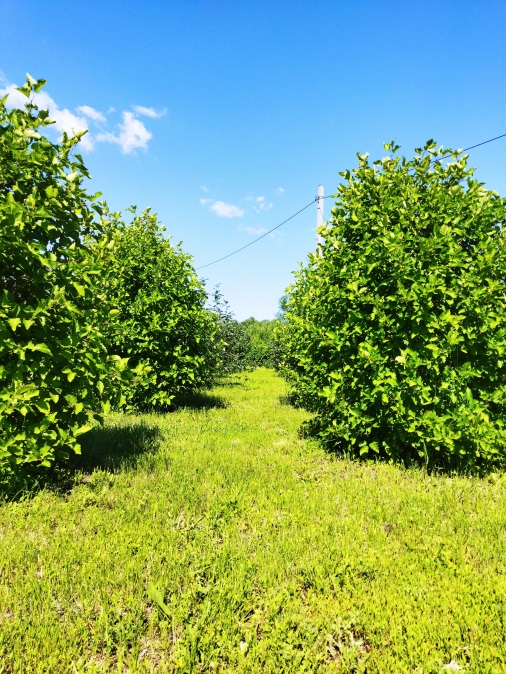 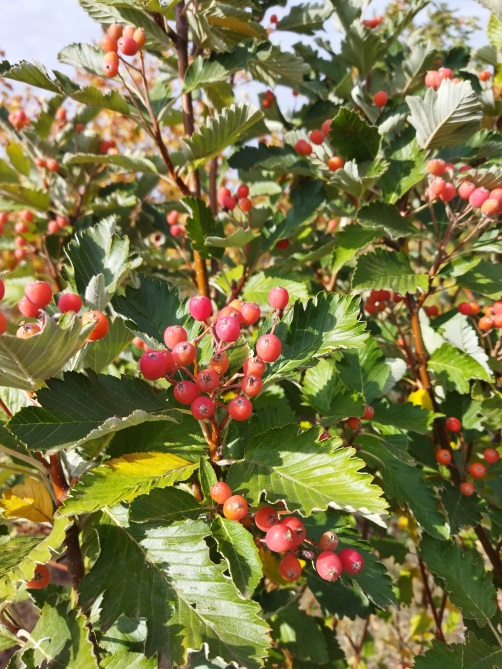 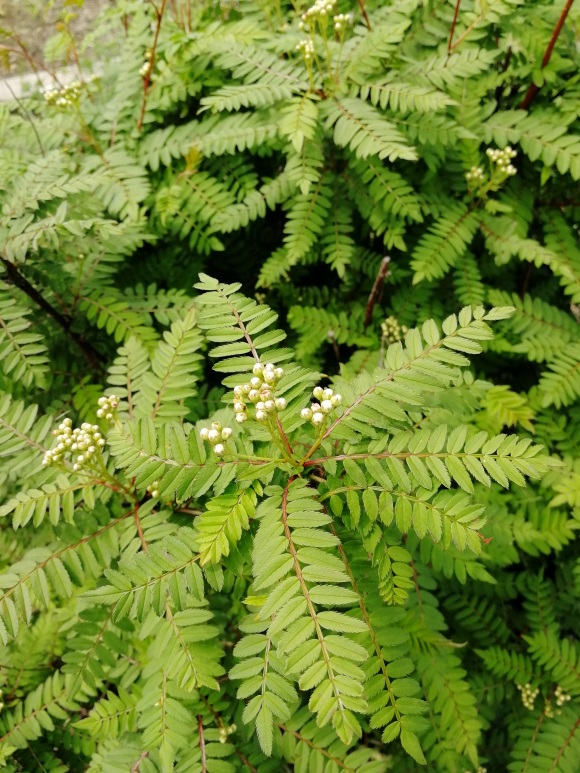 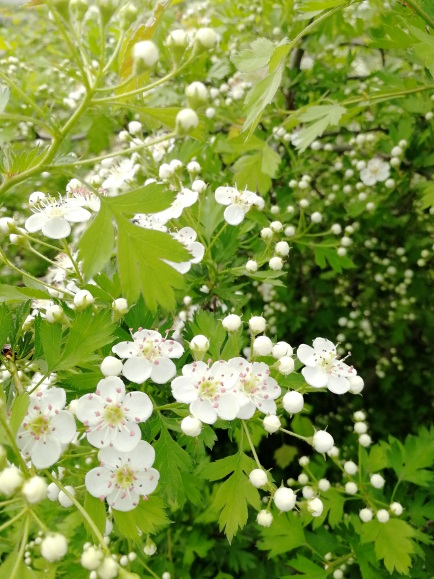 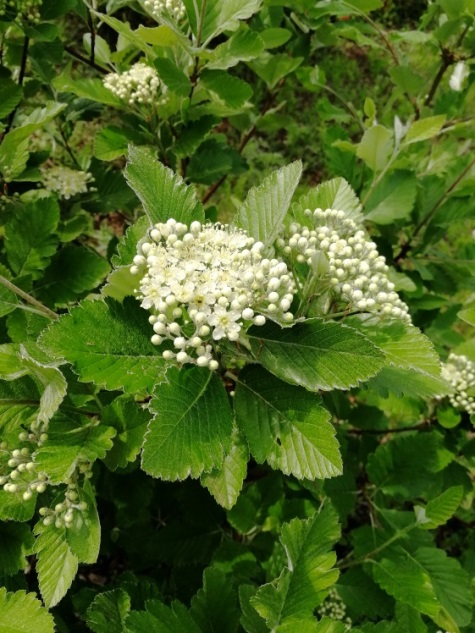 Участок североамериканской растительности19 таксоновкуратор: к.б.н. Федорова Д.Г.,Назарова Н.М.
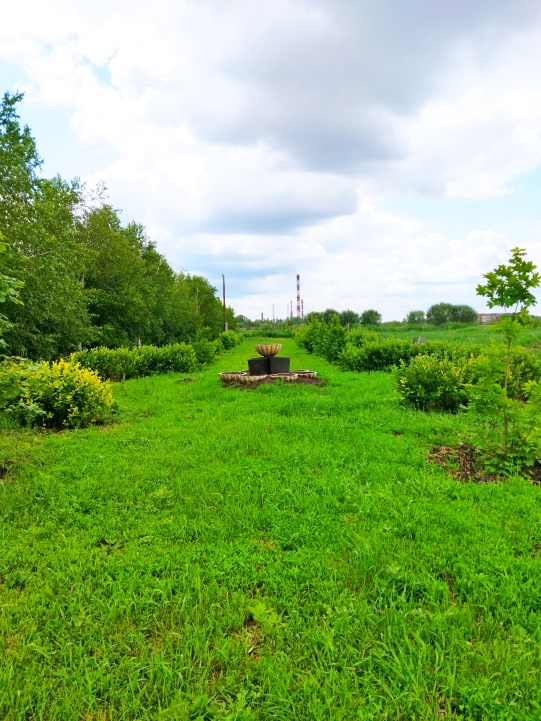 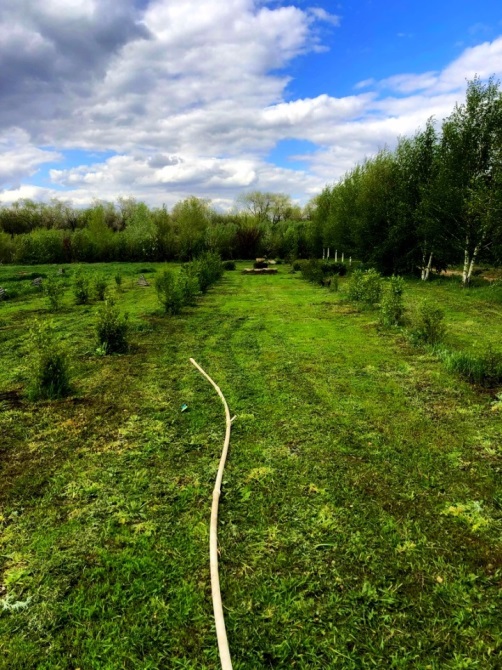 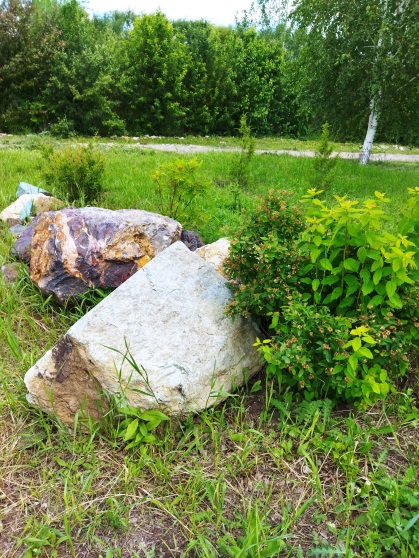 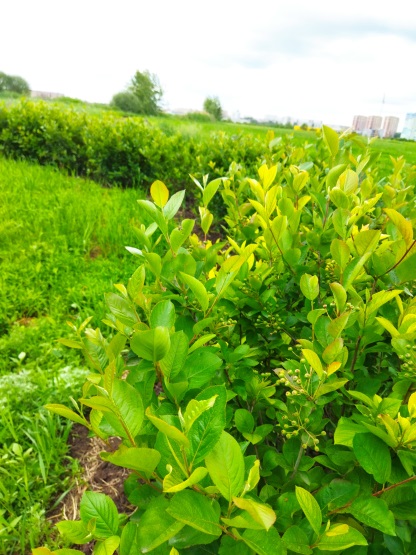 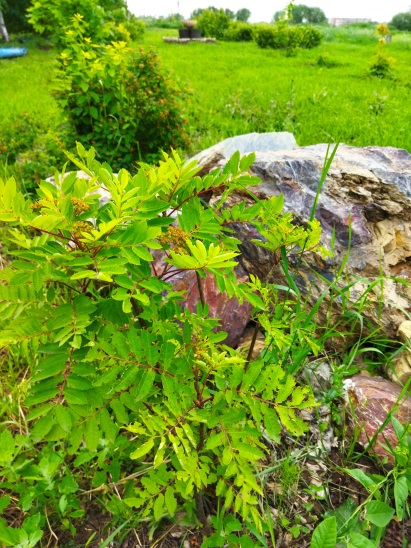 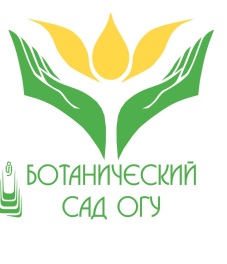 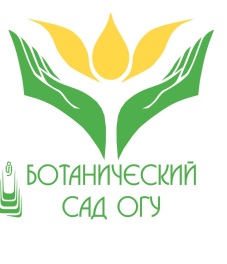 Иридарий62 таксоновКуратор: к.с-х. н. Боженов С.Н.
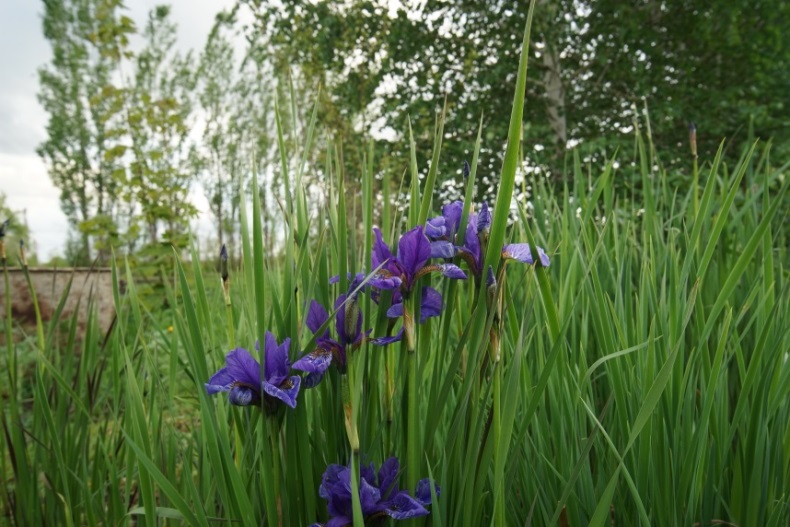 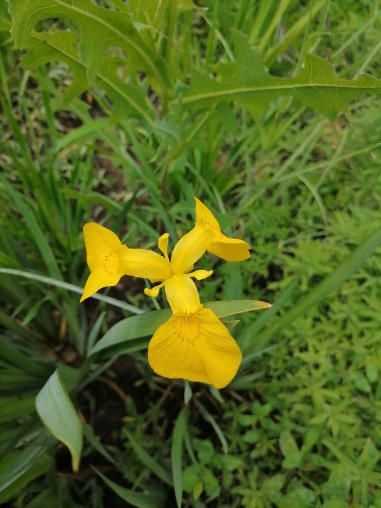 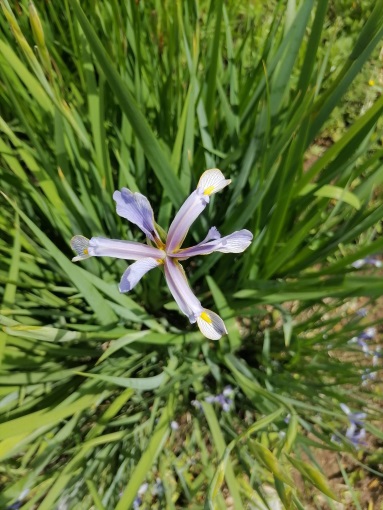 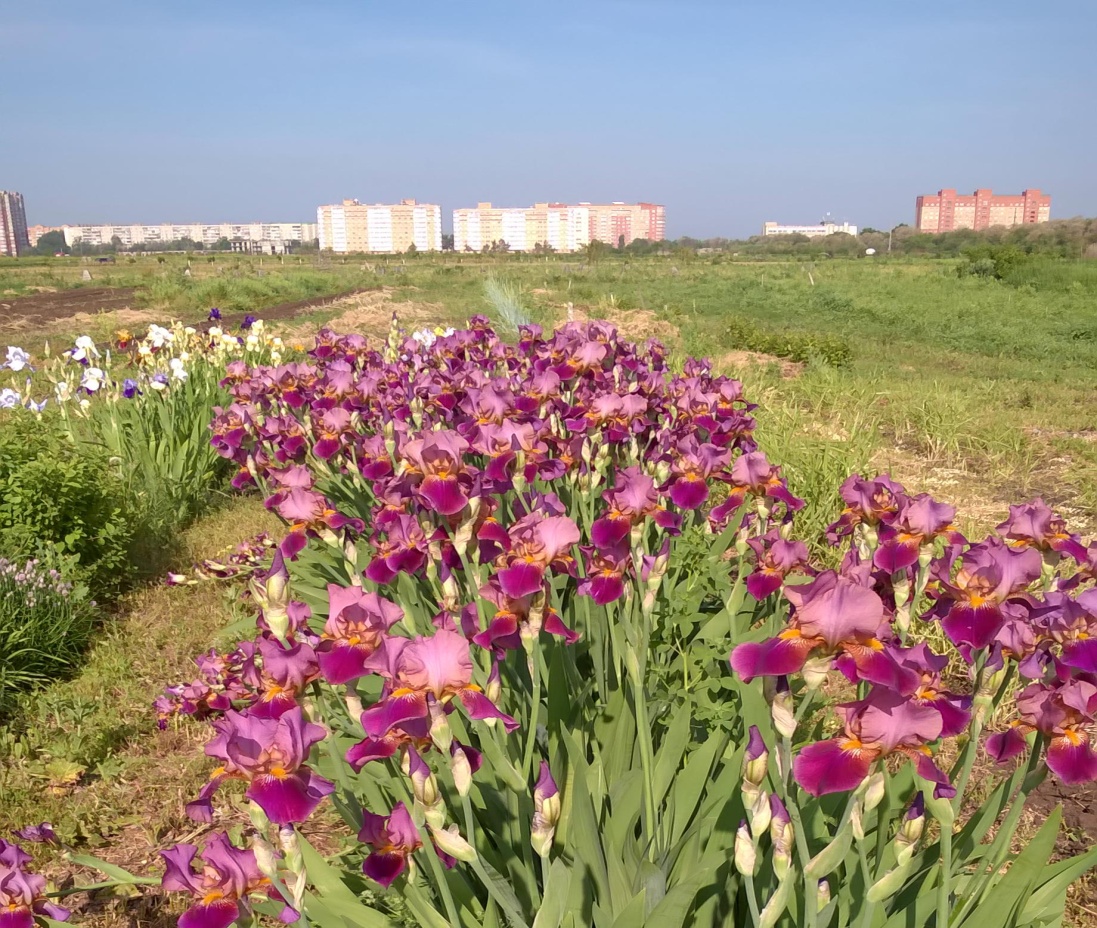 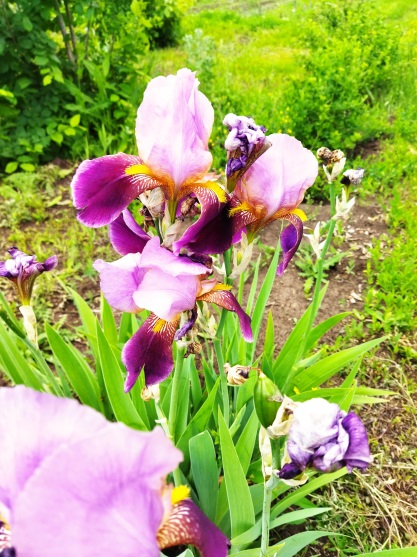 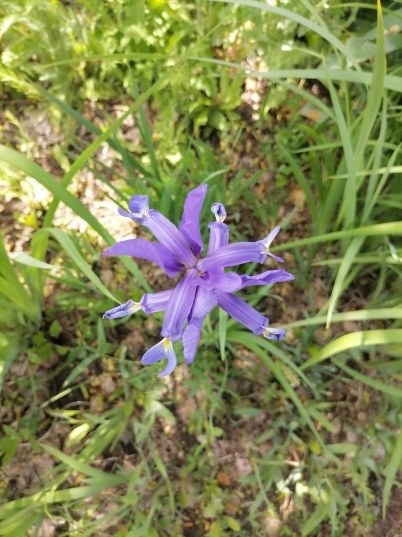 Розарий20 таксонаКуратор: к.с-х.н. Боженов С.Н.
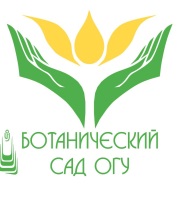 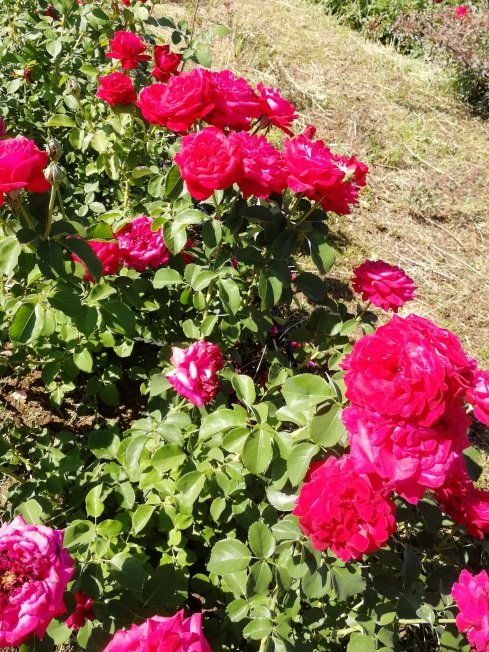 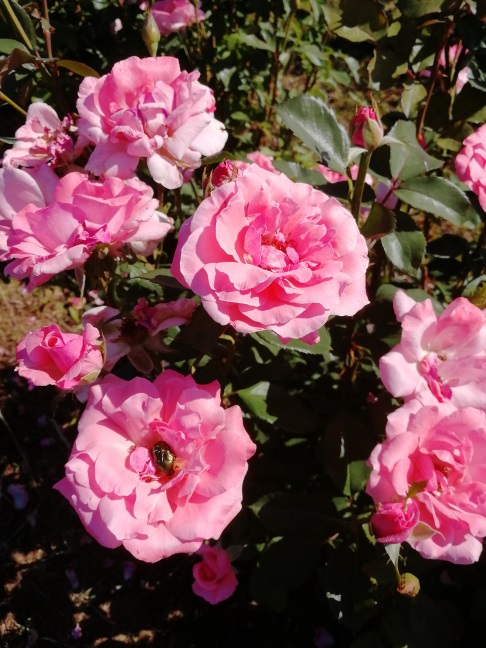 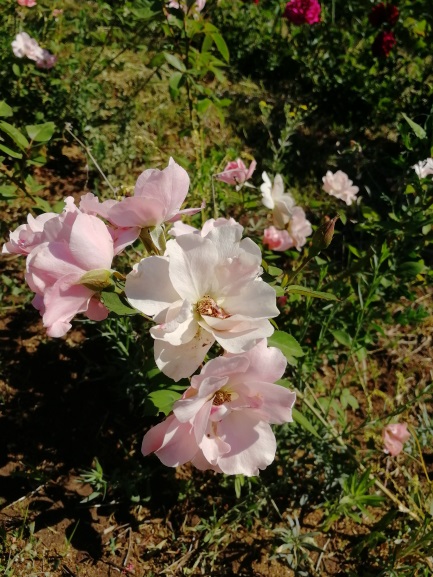 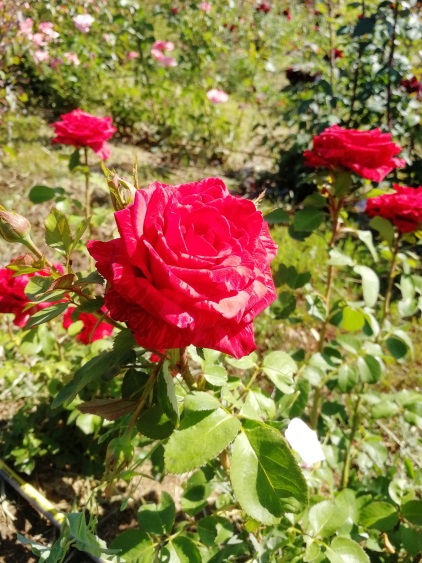 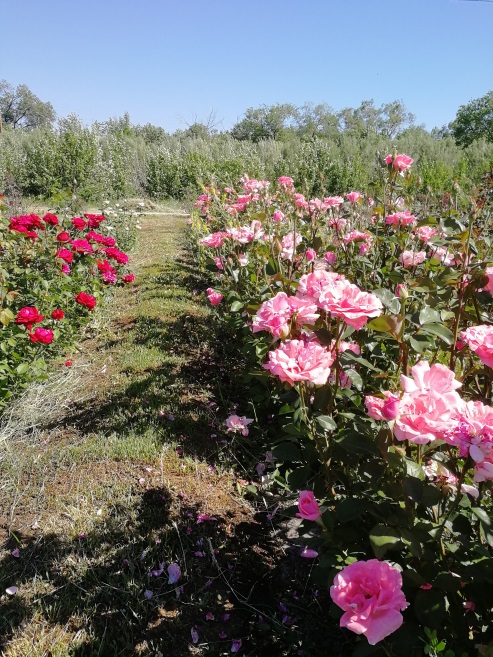 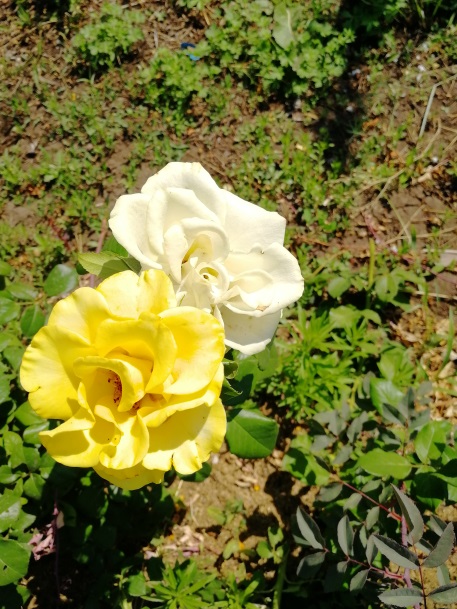 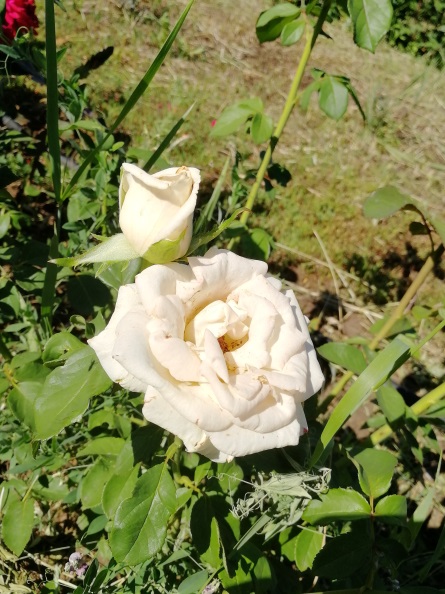 Сирингарий70 таксоновКуратор: Назарова Н.М.
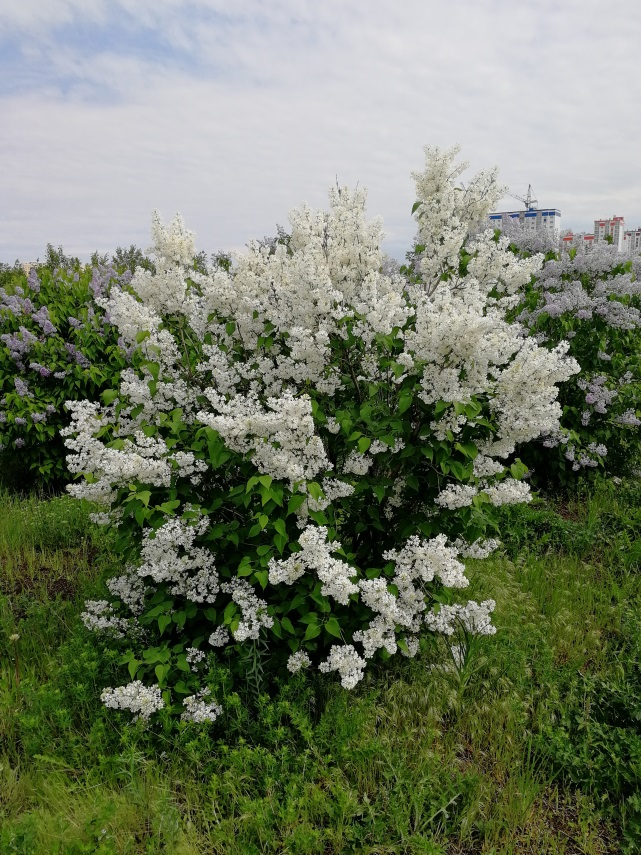 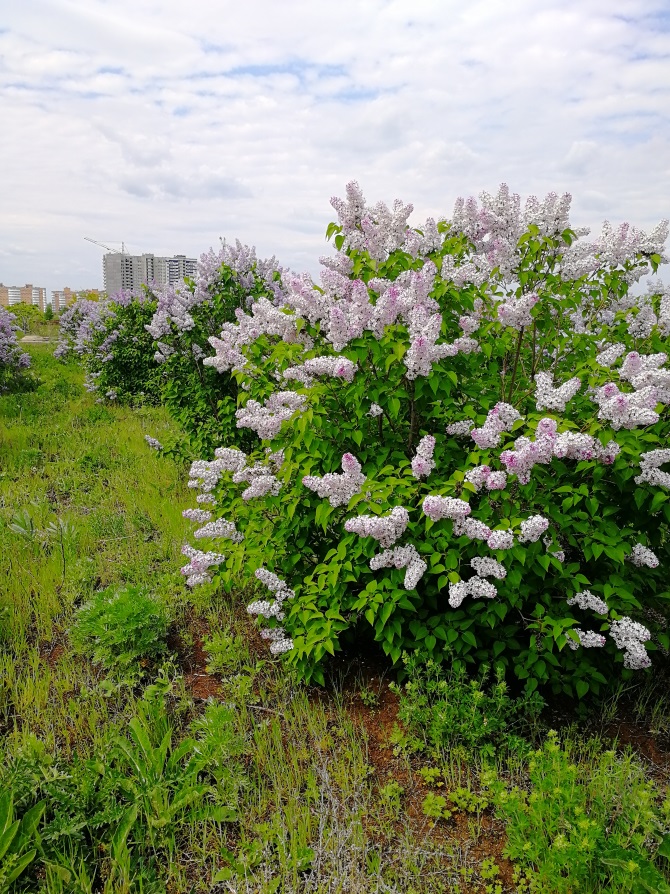 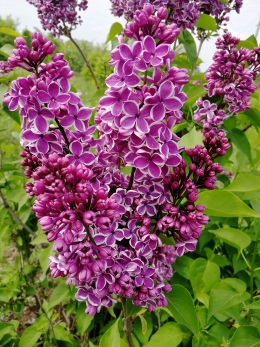 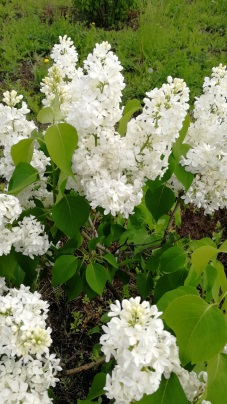 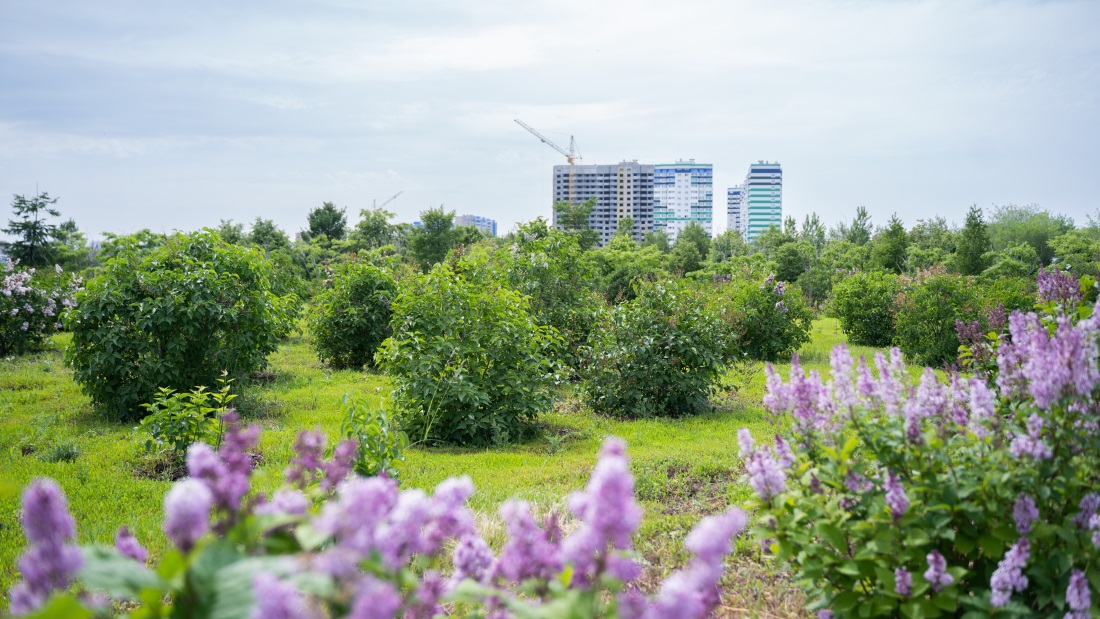 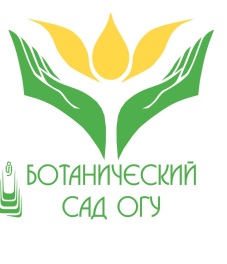 Просветительская работа
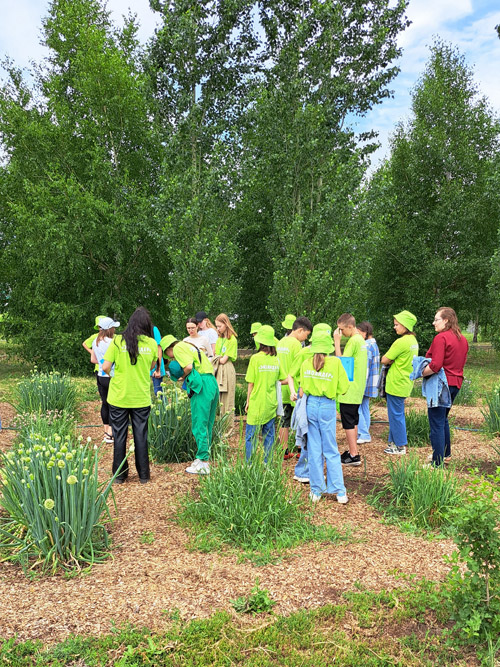 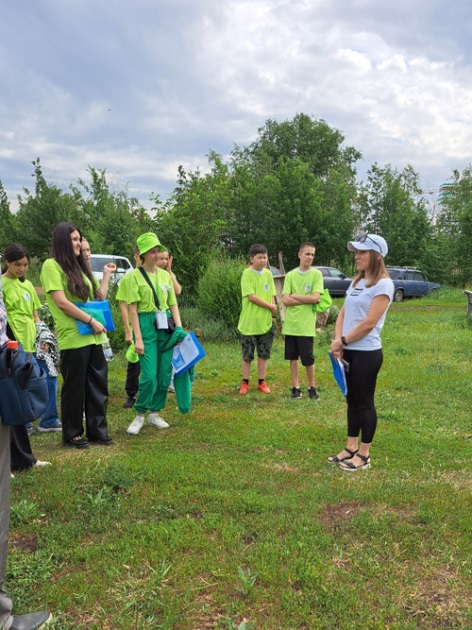 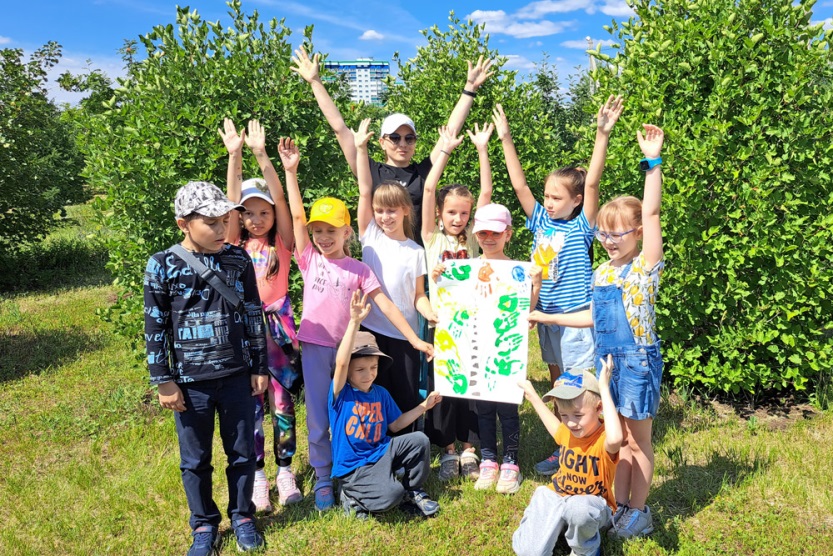 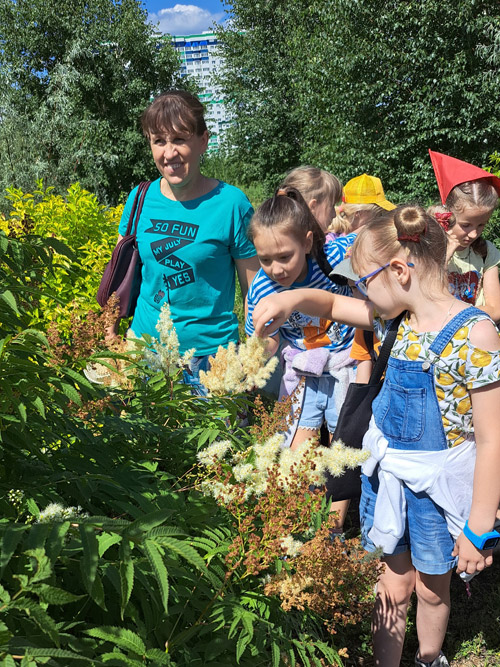 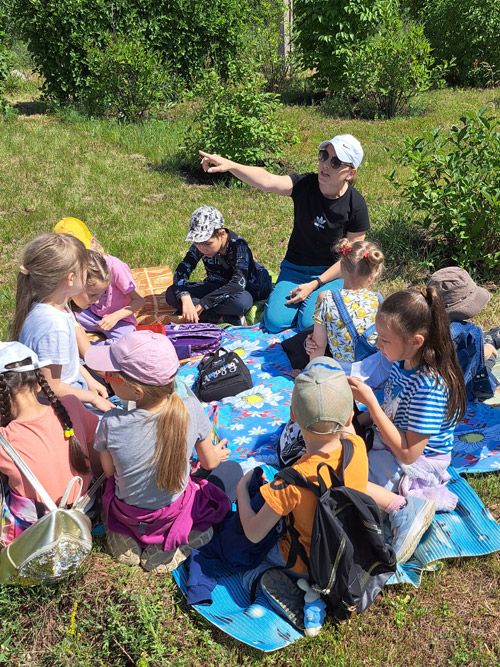 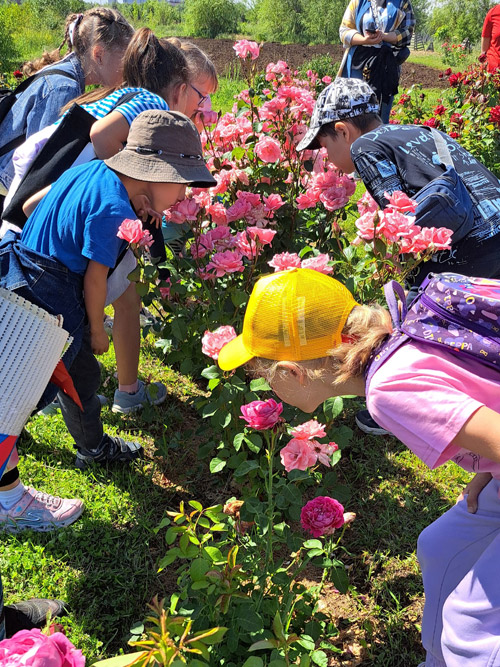 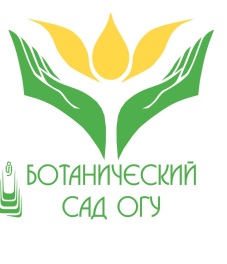 Сотрудничество с ботаническими садами
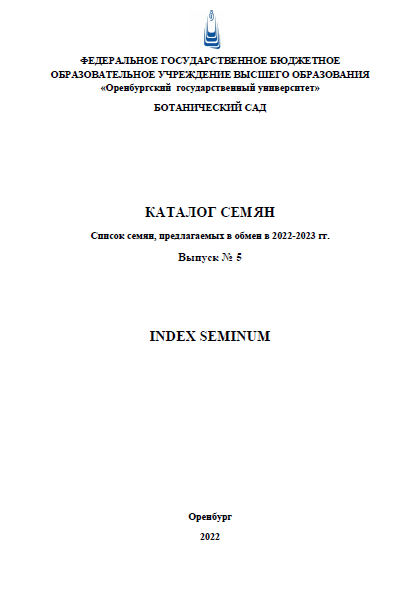 Делектус № 5 (2021-2022 гг.) включает 154 наименования растений.
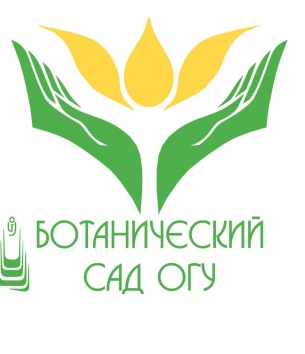 С подробной информацией деятельности нашего ботанического сада можно ознакомиться на официальном сайтеbotsad.osu.ru
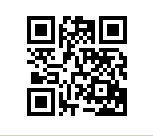 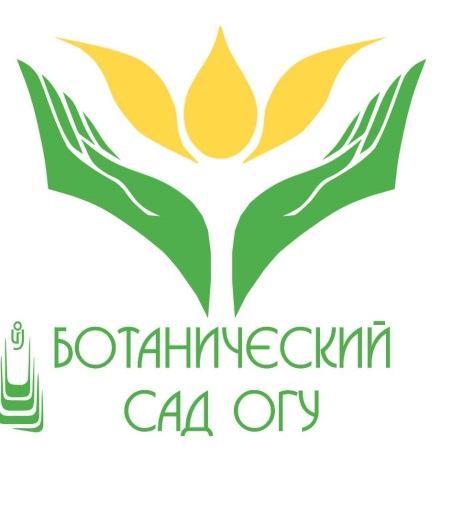 Спасибо
за
внимание!
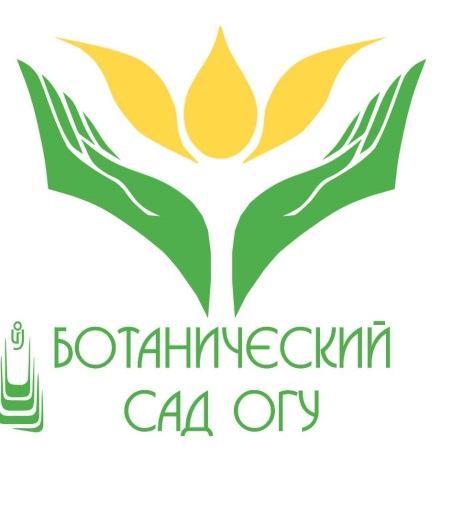